Interference and Diffraction
Chs 37 and 38
Huygen’s Principle
Any wave (including electromagnetic waves) is able to propagate because the wave here affects nearby points there
In a sense, the wave is the source for more of the wave
A wave here creates waves in all the forward directions
For a plane wave, the generated waves add up to make more plane waves
[Speaker Notes: Start 25]
Diffraction Through a Tiny Hole
r
The waves come out in all directions
It is only because the whole wave makes new waves that the waves add up to only go forwards
What if we let the wave pass through a tiny hole?
Smaller than a wavelength
Only one point acts as source
Waves spread out in all directions
What’s interesting is that oscillations depend on distance from slit
Diffraction is bending
Interference Through Two Slits
Now imagine we have two slits, equally sized
Each slit creates its own waves
In some directions, crests add with crests to make bigger “brighter” crests
In others, crests combine with troughs to make minimum areas
In the end, what you get is a pattern of alternating light and dark bands
Derviation in book, skip to result:
Two Slit Interference (2)
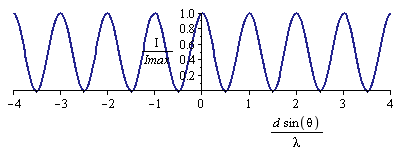 Where is it bright?
Where is it dark?
Solve on Board
Phases
When you combine two (or more) waves, you need to know the phase shift between them:
The angle  is the phase shift
When the phase shift is zero, the waves add constructively
The result is bigger
Same thing for any even multiple of 
When the phase shift is , the waves add destructively
The result is smaller
Same thing for any odd multiple of 
To find maximum/minimum effects, set phase shift to even/odd multiples of 
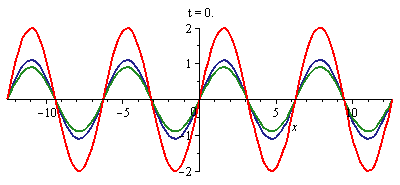 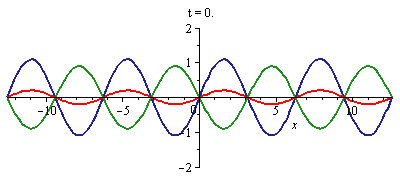 Phase Shift From Traveling
1 m
As a wave passes through any material, its phase shifts
For a distance d, we have:
Recall, wavelength  changes inside a material
Light of wavelength 0.5 m takes two paths, both of length 1 m, one through air, the other through glass (n = 1.5).  What is the difference in phase between the two waves in the end?
A) 0	B) 	C) 2	D) 3	E) None of the above
Solve on board
More Slits and Diffraction gratings
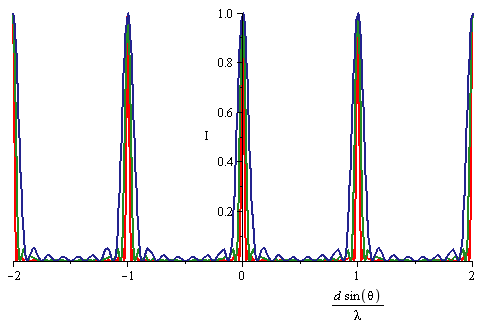 N = 8N = 16N = 32
This process can be continued for more slits
For N slits, every N – 1’th band is bright
For large N, bands become very narrow
A device called a diffraction grating is just transparent with closely spaced regular lines on it
You already used it in lab
Diffraction gratings are another way to divide light into different colors
More accurate way of measuring wavelength than a prism
Commonly used by scientists
Diffraction through a single slit
x
a
What if our slit is NOT small compared to a wavelength?
Treat it as a large number of closely spaced sources, by Huygen’s principle
Let the slit size be a
Skip to result
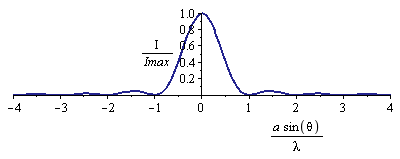 Very similar to equation for multi-slit diffraction, but . . .
a is the size of the slit
This equation is for dark, not light
Note m= 0 is missing
Central peak twice as wide
Solve on board
Screens and Small Angles
x
L
Usually your slit size/separation is large compared to the wavelength
Multi-slit:				Diffraction:

When you project them onto a screen, you need to calculate locations of these bright/dark lines
For small angles, sin and tan are the same
Diffraction and Interference Together
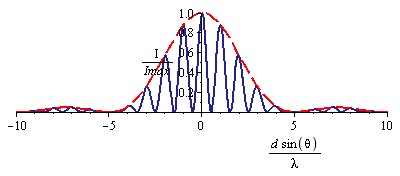 a = d/5
Now go through two finite sized slits
Result is simply sum of each slit
Resulting amplitude looks like:
a
d
a
Resulting pattern has two kinds of variations:
Fast fluctuations from separation d
Slow fluctuations from slit size a
Diffraction Limit:
a
a
D
When light goes through a “small” slit, its direction gets changed
Can’t determine direction better than this
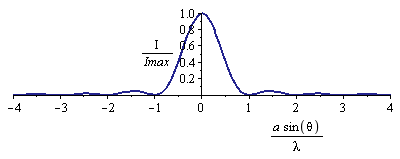 If we put light through rectangular (square) hole,we get diffraction in both dimensions
A circular hole of diameter D is a trifle smaller, which causes a bit more spread in the outgoing wave
For homework, use this formula; for tests, the approximate formula is good enough
Reflection and Phase Shift
 phase shift
 phase shift
0 phase shift
When you reflect off of a mirror, the reflected wave must cancel the incoming wave
It has a  phase shift
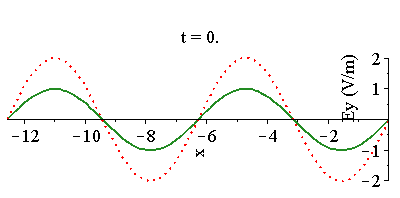 When you go from a low index of refraction medium to a  high one, some of the wave is reflected
It also has a  phase shift
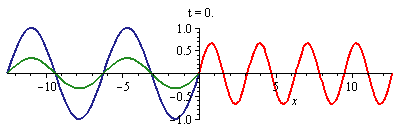 When you go from a high index of refraction medium to a  low one, some of the wave is reflected
This has a 0 phase shift
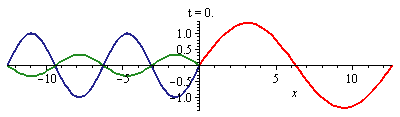 Concept Question
Suppose we are in a glass medium, and we have a wave that goes from glass to air to glass.  If the layer of air is much smaller than one wavelength, then the two reflected waves will add
A) Constructively	B) Destructively	C) Insufficient Info
First transition: high to low
no phase shift
Second transition: low to high
 phase shift
Compared to each other, the two waves are  out of phase with each other
They will have a tendency to cancel
Very little effect from layer if thinner than a wavelength
Interference from Thin Films
Suppose we go through a thin soap film
Index goes up then down
Front surface:
Phase shift of  from reflection (low-high)
Back surface:
Phase shift of 2t/ from traveling
Phase shift of 0 from reflection
Phase shift of 2t/ from traveling
Total phase shift between two reflected waves:
Weak reflection when odd times :
Strong reflection when even
Same results for index down then up
Opposite for:
Index up, then up
Index down, then down
t
Applications of Thin Film Interference
narrow air gap
What if the light isn’t monochromatic?
Some wavelengths are enhanced, others are not
Soap bubbles
Oil on water
Newton’s rings: convex lens on flat glass plate
Air gap changes thickness in circular pattern
Alternating light/dark regions
d
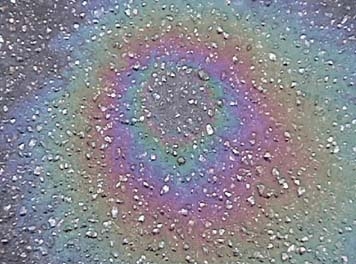 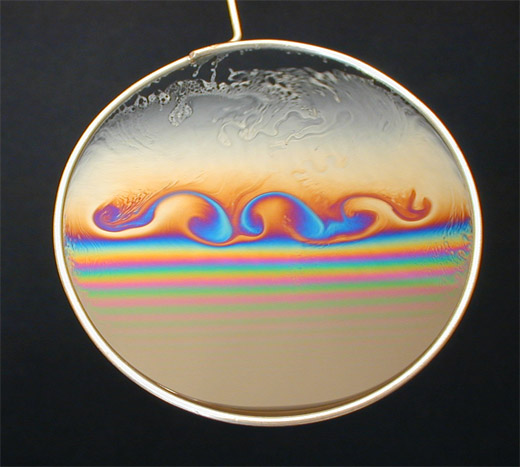 Solve on Board
Crystal Scattering of X-rays
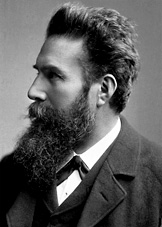 Mysterious rays were discovered by Röntgen in 1895
Suspected to be short-wavelength EM waves
Order 1-0.1 nm wavelength
Scattered very weakly off of atoms
Bragg, 1912, measured wavelength accurately
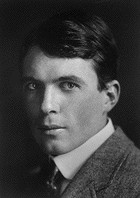 

d
dcos
Scattering strong only if waves are in phase
Must be integer multiple of wavelength
dcos
Polarization
B0
E0
E0
B0
Recall that light waves have electric and magnetic fields perpendicular to the direction of motion
But there are two independent ways of arranging this
Called polarization
Our eyes can’t tell these two polarizations apart
But some instruments can measure or take advantage of polarization
We describe polarization by telling which direction the electric field points, e.g. vertically or horizontally
A polarizer polarizes light along its transmission axis.
Malus’s Law
Methods of Producing Polarization (1)
++++++
– – – – – –
E0
n1
P
n2
Direct production
Antennas produce waves that are automatically polarized
Scattering
Light waves of all orientations hit small targets
Target has vibrating charges, like an antenna
Reflection and Brewster’s Angle:
When light hits a substance, some of it reflects and some refracts
Fraction of each depends on polarization
There’s a special angle – Brewster’s angle – where reflected is completely polarized
Methods of Producing Polarization (2)
E0
E0
E0
E0
E0
Birefringent Crystals
Index of refraction has to do with electric fields from the wave pushing atoms around
In some crystals, it is easier to push them one way than another
Index of refraction depends on polarization
You can use such birefringent crystals to sort light based on polarization
Selective absorption
Similarly, some materials absorb one polarization better than another
Some uses for Polarization
E0
Sugar water
E0
Polarized Sun Glasses
“Glare” comes mostly from light scattered in the atmosphere and reflected from water
Mostly polarized
Sun glasses use selective absorption to eliminate it
Optical Activity
Some materials are capable of rotating the plane of polarization
These materials are not mirror-symmetric
Enantiomers, especially biological molecules
Studying rotation of polarized light detects presence of these molecules
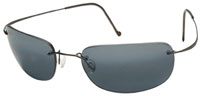 Solve on Board